Provider and Member Education in Managed Care Pharmacy
Created by the School of Pharmacy Relations Committee for AMCP
Updated: March 2022
Objectives
Describe strategies used in provider and member education related to managed care pharmacy

Discuss important considerations in education 

Describe the benefits and role of the pharmacist in provider and member education programs
Provider Education Goals
[Speaker Notes: https://www.herc.research.va.gov/include/page.asp?id=budget-impact-analysis]
Motivating Factors for Providers
Improve quality of care
Increase positive outcomes
Reduce adverse events
Avoid organizational penalties
Maintain prestige among colleagues and desire for achievement and advancement
Respond to patient demands
Increase potential revenue
Provider Education
Member Education Goals
[Speaker Notes: https://www.herc.research.va.gov/include/page.asp?id=budget-impact-analysis]
Motivating Factors for Members
Decreased out of pocket costs
Self care education
Empowerment in maintenance of personal health 
Realization of disease control
Support systems
Incentives for self care
Member Education
Important Considerations
Additional Considerations
Health literacy
Format
Content

Focus groups
Gather input from audiences through surveys or discussions
Incorporate feedback to make programs more meaningful
Pharmacist Role in Education
Education Role of a Pharmacist
Pharmacists are accessible
Patients trust information provided
Providers value input from a member of the healthcare team (i.e. medical home)
Summary
Provider and member education enhances knowledge and changes behavior

Educational programs help maintain high quality of care 

Educational programs help reduce overall health care costs
Mission & Vision
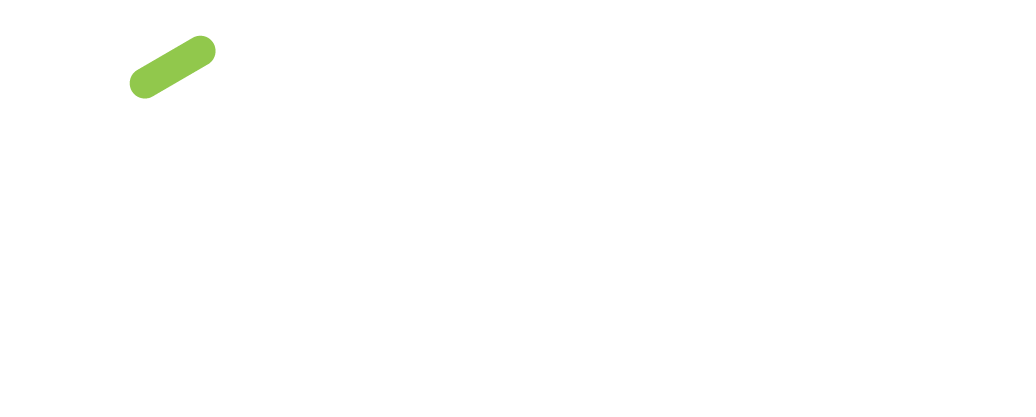 To improve patient health by ensuring access to 
high-quality, cost-effective medications and other therapies.
Thank you to Michelle Aslami and AMCP SOPRC members for updating this presentation.